Control and C2EQ (12 satellites)
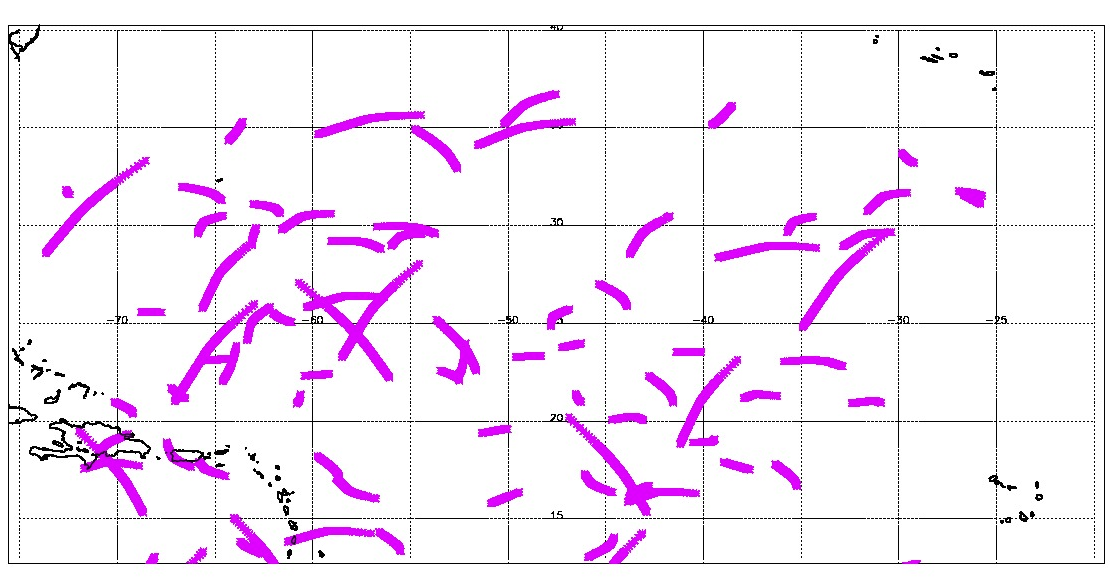 [Speaker Notes: #pts cntrl 2316
#pts equ 18909]
Control and C2PO (18 satellites)
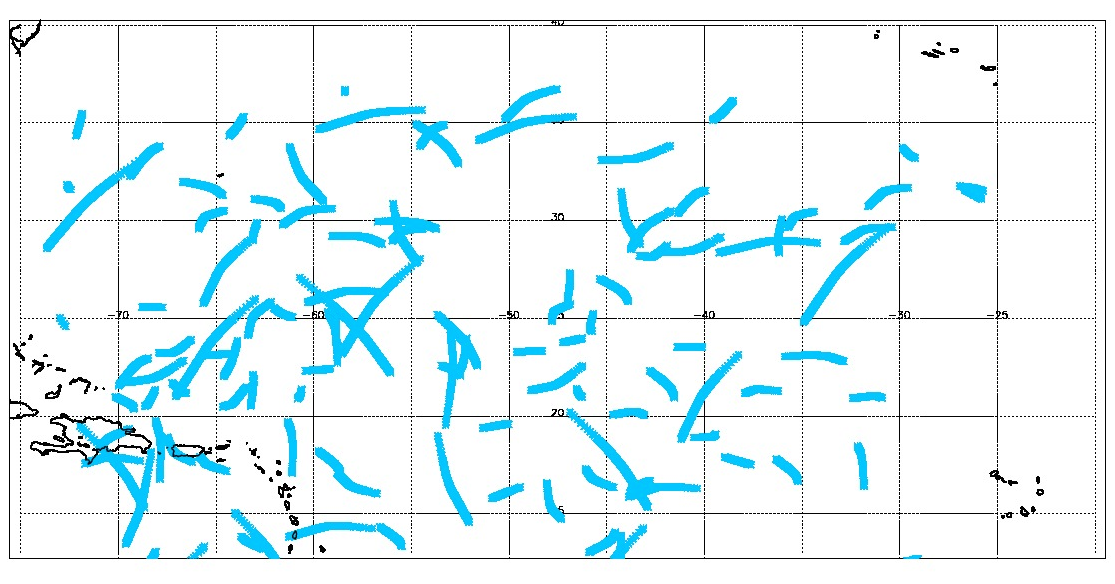 [Speaker Notes: #pts plr 8718]
Control and C2GO (30 satellites)
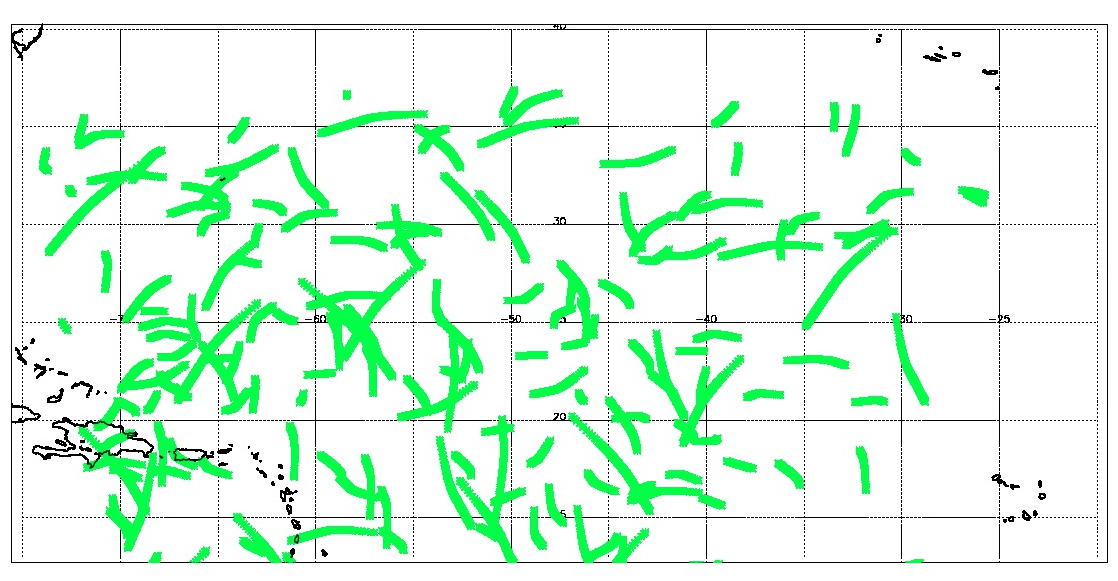 [Speaker Notes: #pts geo 15726]
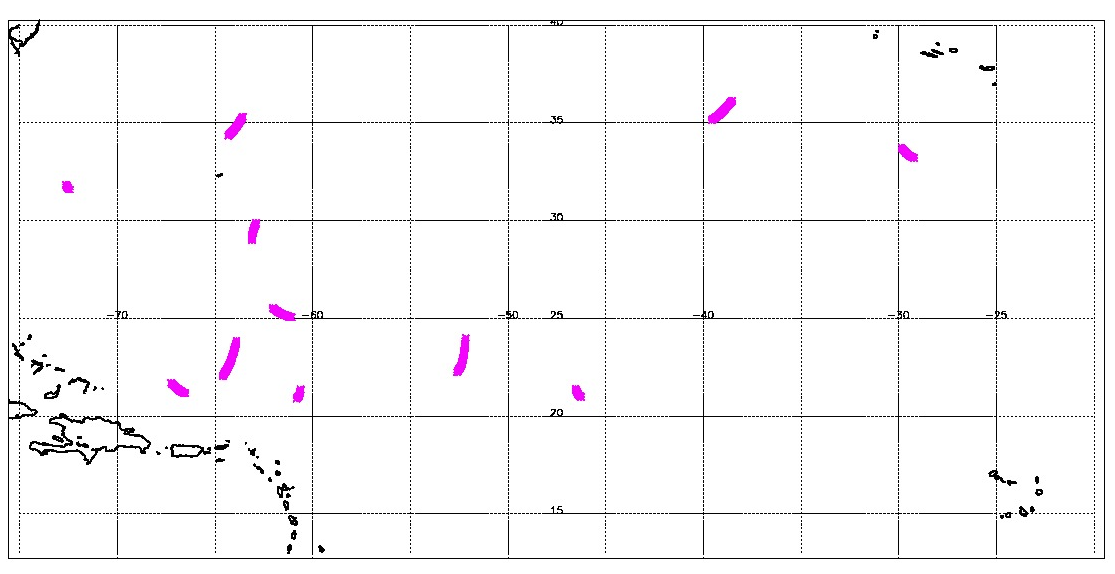 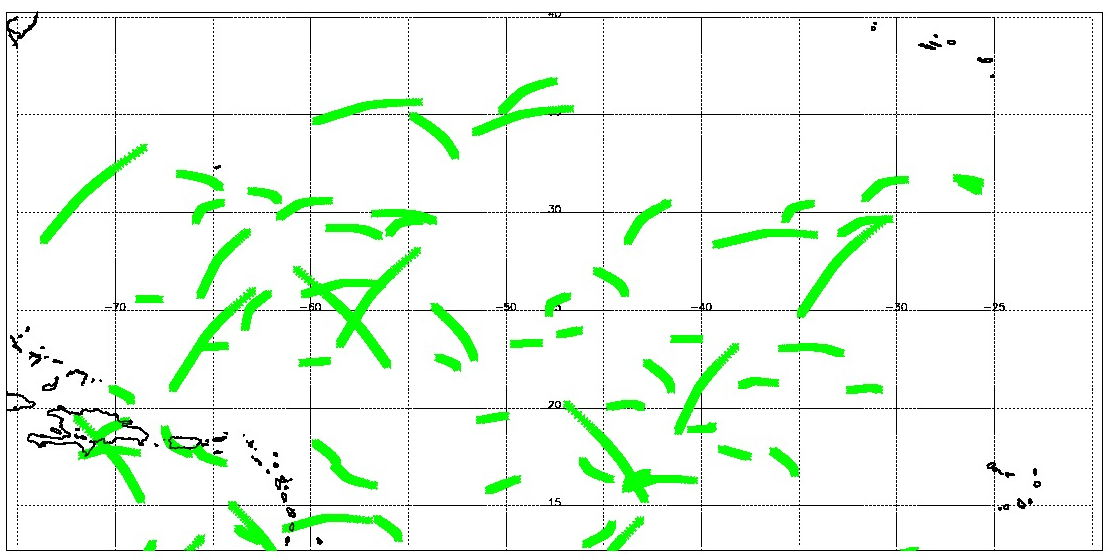 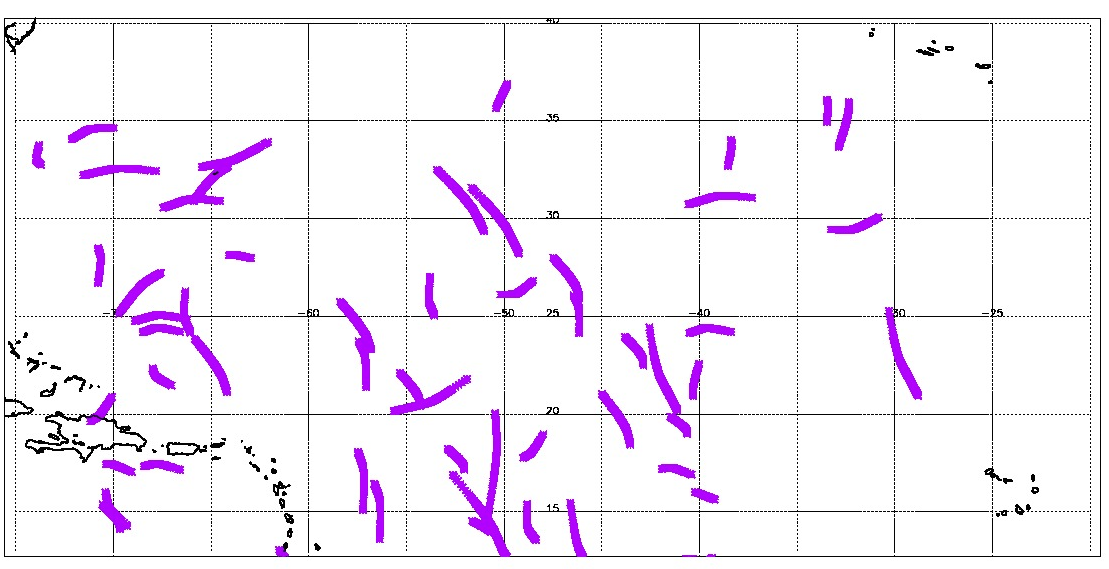